III.   INVESTING
Investing  Options
      4.  Real Estate – Property 
	 5.   Retirement Plans – savings 
              plan for retirement.
Ways to invest in real-estate?
Buy a house, live in it, and sell it later at a profit.
Buy income property (such as an apartment house or a commercial building) and rent it.
Buy land and hold it until it rises in value.
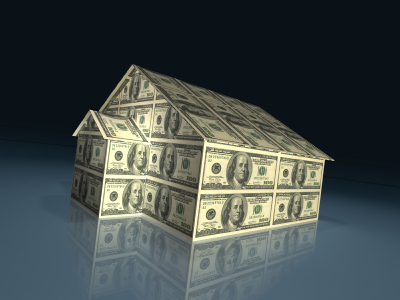 $$  CAPITAL GAINS  $$
capital gains: profits from the sale of a capital asset such as stocks, bonds, or real estate.
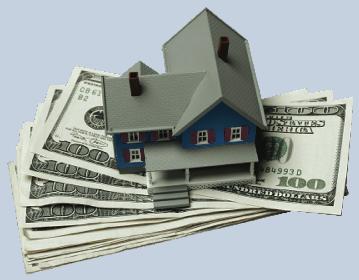 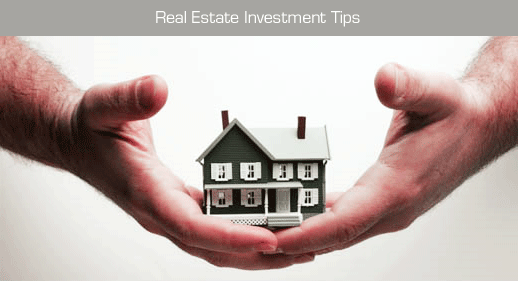 Real Estate
Advantages
Excellent protection against inflation.

Disadvantages
Can be difficult to convert into cash.
A specialized type of investment requiring study and knowledge of business.
teens – lesson 12 - slide 12-L
Retirement Plans
what they are and how they work
Plans that help individuals set aside money to be used after they retire.
Federal income tax not immediately due on money put into a retirement account, or on the interest it makes.
Income tax paid when money is withdrawn.
Penalty charges apply if money is withdrawn before retirement age, except under certain circumstances.
Income after retirement is usually lower, so tax rate is lower.
teens – lesson 12 - slide 12-M
Taxes on $80,000 Salary
$80,000 salary with no retirement account

Federal Tax Rate $77,100 - $160,850
$15,698.75 plus 28% of the amount over 77,100
    Federal Income Tax = $15,698.75 + ($80,000 – 77,100)*.28 
    Federal Income Tax = $15,698.75 + $812
    
Total Federal Income Tax Paid = $ 16,510
Taxes on $80,000 Salary
$80,000 Salary with 10% in Retirement Account
$80,000 - $8,000 = $72,000
 28% - Federal Tax Rate $77,100 - $160,850
 25% - Federal Tax Rate $31,850 - $77,100

$4,386.25 plus 25% of the amount over 31,850
    Federal Income Tax = $4,386.25 + ($72,000 – 31,850)*.25 
    Federal Income Tax = $4,386.25 + $10,037.50
    Total Federal Income Tax =  $14,423.75
Example Salary - $80,000 & Retirement Account (10%)
Types of Retirement Plans
Individual Retirement Account (IRA)
Allows a person to contribute up to $5,000 of pre-tax earnings per year. Contributions can be made in installments or in a lump sum.
teens – lesson 12 - slide 12-M
Types of Retirement Plans
Roth IRA (also called the IRA Plus)
While the $5,000 annual contribution to this plan is not tax-deductible, the earnings on the account are tax-free after five years. The funds from the Roth IRA may be withdrawn after age 59, if the account owner is disabled, or used for educational expenses, or for the purchase of a first home.
teens – lesson 12 - slide 12-M
Types of Retirement Plans
401(k)
Allows a person to contribute to a savings plan from his or her pre-tax earnings, reducing the amount of tax that must be paid. 
Some employers match contributions up to a certain level.
teens – lesson 12 - slide 12-M
Types of Retirement Plans
Keogh Plan
Allows a self-employed person to set aside up to 15% of income
(but not more than $35,000 per year).
teens – lesson 12 - slide 12-M
IRAs – return on investment
contributions made only between ages of 22–30 (9 years)
$2,000 contributed each year
Total investment of $18,000
At an interest rate of 9%, by age 65 will have $579,471
contributions made only between ages of 31–65 (35 years)
$2,000 made contributed each year
Total investment of $70,000
At an interest rate of 9%, by age 65 will have $470,249
teens – lesson 12 - slide 12-N
teens – lesson 12 - slide 12-O
Truth in Savings Law
The Truth in Savings Act 
(Federal Reserve Regulation DD)
requires financial institutions to disclose the following information on savings account plans they offer:
   Fees on deposit accounts
   The interest rate
   Other terms and conditions
   The annual percent yield (APY), which is the percentage rate expressing the total  amount of interest that would be received on a $100 deposit based on the annual rate and frequency of compounding for a 365-day period.
teens – lesson 12 - slide 12-G
Avoiding Investment Fraud
Each year billions of dollars are lost to fraudulent investments.
Some of the most common include:
Illegal pyramids, insider trading, and unlicensed investment brokers
High-risk “penny” stocks and fraudulent securities
Fraudulent franchises and business opportunities
Internet services, 900-numbers, and high-tech investments promising high profits and minimal risk
Opportunities to invest in movie deals and other entertainment ventures with promises of guaranteed profits and failure to disclose risk
teens – lesson 12 - slide 12-P
Avoiding  Investment Fraud
To protect yourself from becoming a victim of investment fraud, take the following actions:
Become informed about investments and industries before investing
Talk with others who have made similar investments
Obtain information from state and federal regulatory agencies
Never buy over the phone without first investigating the situation
Avoid investment opportunities promising large returns in a short amount of time that seem “too good to be true”—they probably are.

For additional information, contact the following websites:
www.ftc.gov; www.fraud.org; www.sec.gov; www.nasaa.org
teens – lesson 12 - slide 12-P
ASSIGNMENT